Figure 1 Diagnostic algorithm based on the measurement of both basal and rhTSH-stimulated serum thyroglobulin at the ...
Ann Oncol, Volume 23, Issue suppl_7, October 2012, Pages vii110–vii119, https://doi.org/10.1093/annonc/mds230
The content of this slide may be subject to copyright: please see the slide notes for details.
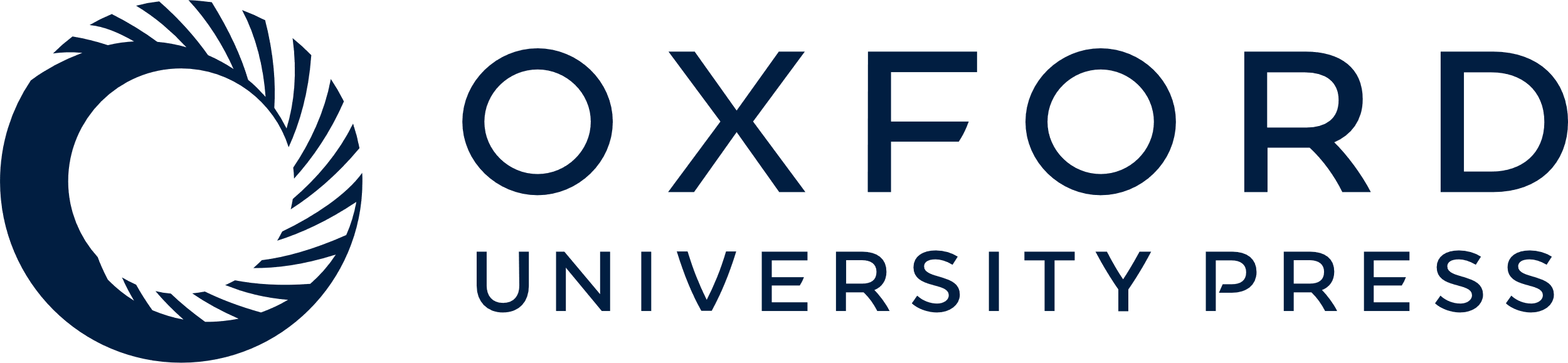 [Speaker Notes: Figure 1 Diagnostic algorithm based on the measurement of both basal and rhTSH-stimulated serum thyroglobulin at the time of the first control post-initial treatment (6–12 months) in patients with differentiated thyroid carcinoma (DTC) [7, 8].


Unless provided in the caption above, the following copyright applies to the content of this slide: © The Author 2012. Published by Oxford University Press on behalf of the European Society for Medical Oncology. All rights reserved. For permissions, please email: journals.permissions@oup.com]